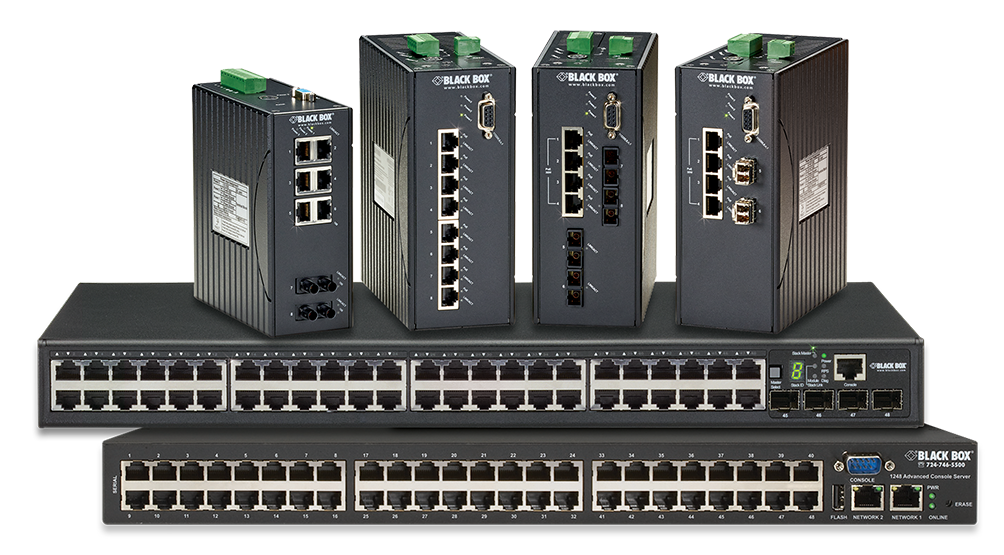 Industrial Ethernet Switches
Industrial Ethernet Target Markets/Applications
Security/surveillance providers – Backhaul IP camera video, alarms
Utilities & SCADA/M2M – Automate communications, eliminate truck rolls
Oil/Gas – Control and monitoring of wells and transmission lines 
HVAC – Remote control and monitoring of building HVAC systems
Municipalities – Control and monitoring for water/waste water and public safety 
Defense – Secure communications in harsh environments
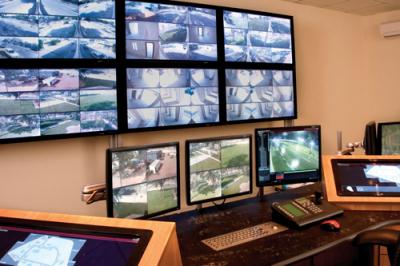 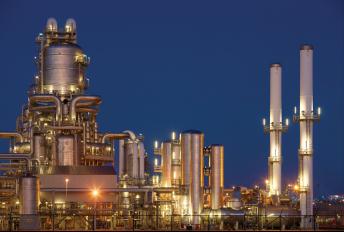 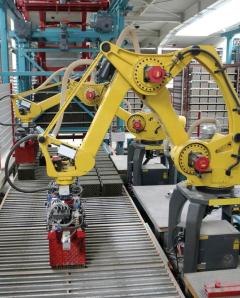 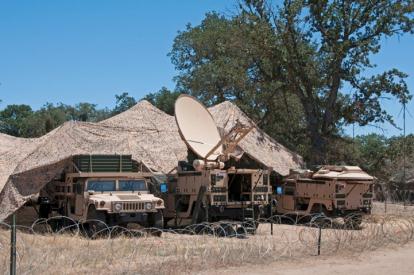 Commercial vs. Industrial Switches
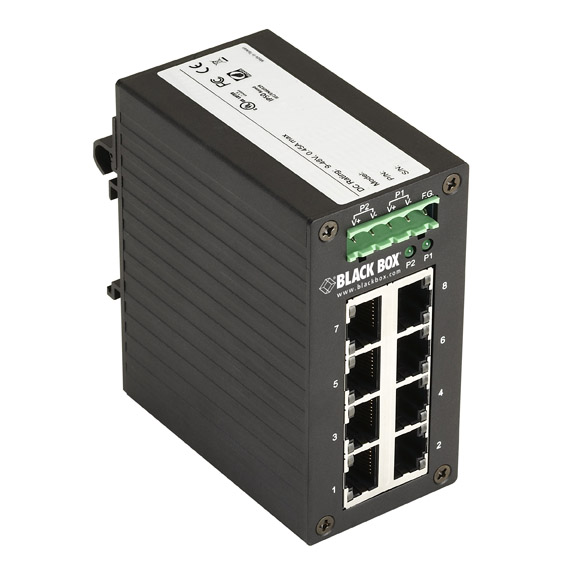 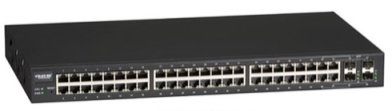 Industrial Switch Overview
Managed, unmanaged
10/100 and 10/10/1000 speeds
Standard and PoE models
Standard, extended, extreme operating temperature ranges
Choice of SFP, short/long reach optics
Choice of power, AC/DC
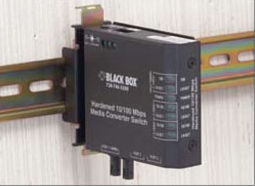 Advantages of Hardened, Managed Switches
Enable remote monitoring and eliminate truck rolls

Provide network redundancy
 Spanning Tree protocol
 Link aggregation
 Alpha-ring protocol 

IP multicast
Support for IGMP snooping
Reduces LAN traffic

Better network security
 802.1x port-based NAC, user roles
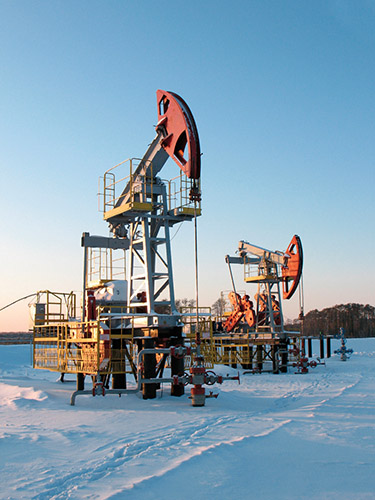 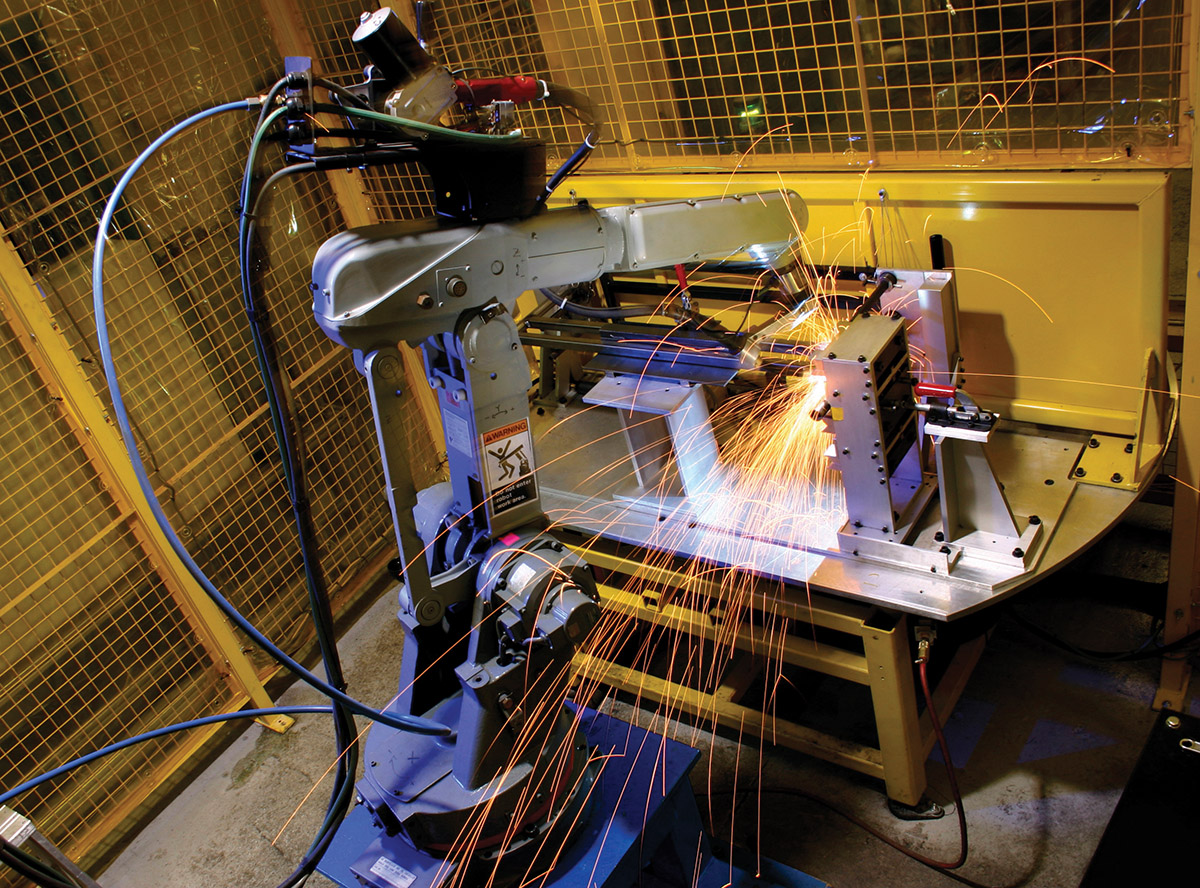 Network Management Methods
Console port access via RS-232 cable (Command Line Interface)
Telnet remote access
SNMP agent
Web browser
TFTP software-upgrade capability
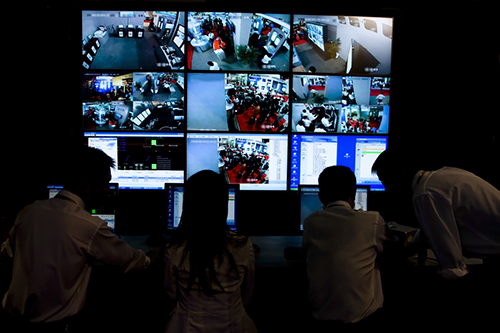 New — LEH2000 Series Gigabit Industrial Ethernet Managed Switches
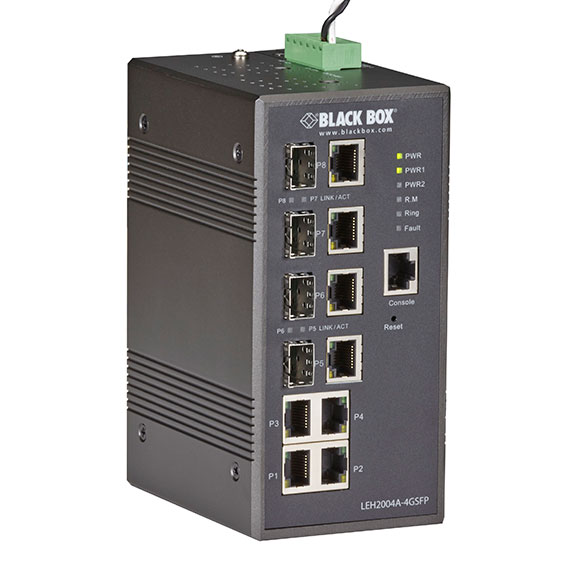 LEH2004A-4GSFP
LPH2004A-2GSFP
LPH2008A-4GSFP

  10/100/1000-Mbps ports
  100/1000-Mbps SFP uplinks
  LPH switches support PoE+
  Redundant DC power
  Extended operating temp: 40 to +75o C
  DIN-rail mounted
LEH2004A-4GSFP
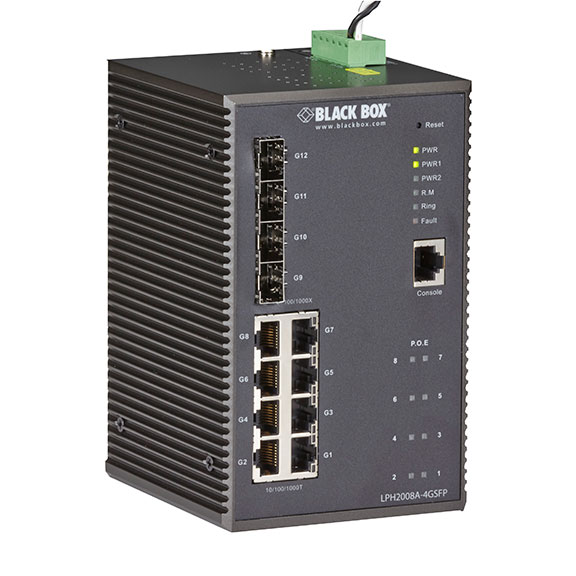 LPH2008A-4GSFP
with PoE+
[Speaker Notes: Managed switches support high availability features such as spanning tree, redundant ring topologies, link aggregation, IP multicast.
Managed switches can be configured and monitored remotely via web or SNMP interfaces.
Support for precision time protocol client
Relay output for fault event alarming]
LEH2000 Series Key Features/Benefits
High availability
Support for fast failover protocols
Resilient rings, STP, LACP

Remote management
Remote status, configuration,performance monitoring
Web, SNMP, RMON

Scalability
GE access and uplink ports

Flexibility
Support for PoE/PoE+
Eliminates AC wiring for faster deployments
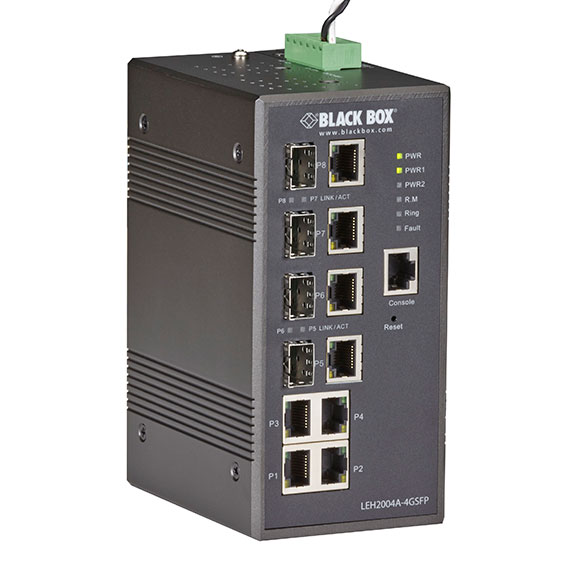 LEH2004A-4GSFP
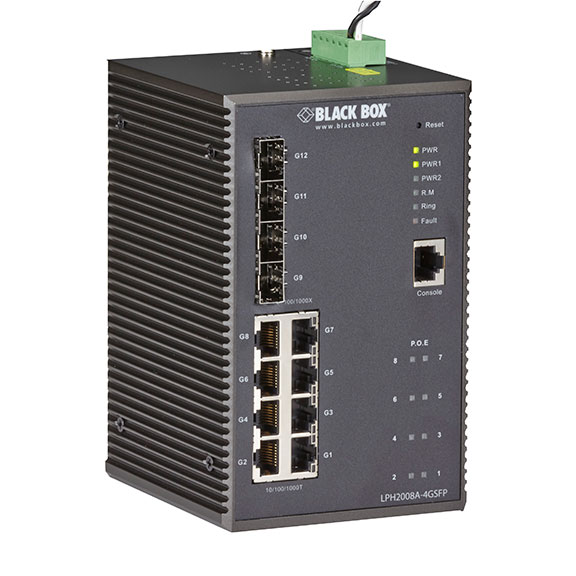 LPH2008A-4GSFP
with PoE+
Resilient Ring Operation
Define/enable ring ports on switches
Backup path disabled initially
When a link failure is detected back up path is enabled in 15-30 msec
Check out the video
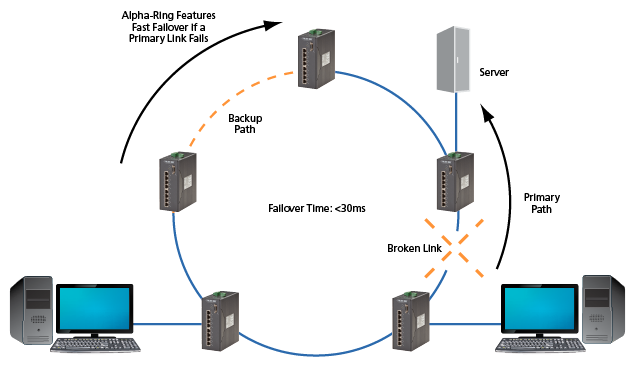 Server
BackupPath
Alpha-Ring features fast failover if a primary link fails
Primary Path
Failover Time: <30ms
Broken Link
http://go.blackbox.com/Video_hardened-switches-product-overview
[Speaker Notes: Here’s how resilient ring failover works.  Each switch in the ring is configured by enabling ring failover and by defining the 2 ring ports on the switch. One of the links in the ring is defined as the backup path and the backup path is disabled initially.  Each switch monitors its own ring ports status to detect ring failure.  When a switch detects a link down state, it will send link change information to the other switches on the ring.  So when a link failure occurs the backup path is enabled within 15-30 msec to keep traffic running around the ring.]
LE2700A Industrial Modular Managed Switch
Modular design enables users to add capacity as demand increases
Choose from copper, fiber, 10/100/1000-Mbps, and 10-GbE interfaces
Rackmount package, extended op temp (-40 to +85o C)
Dual redundant AC/DC power supplies
Low-voltage chassis and power supplies available (LE2700LV, LE2700LV-PS), 20-72VDC
EN 61850-3:2002 certification for EMC, climatic, and mechanical conditions
Supports Web, SNMP, and console user interfaces
Supports high-availability protocols, including STP, link aggregation, and redundant ring protocols
Supports IP multicast snooping with IGMPv2/3
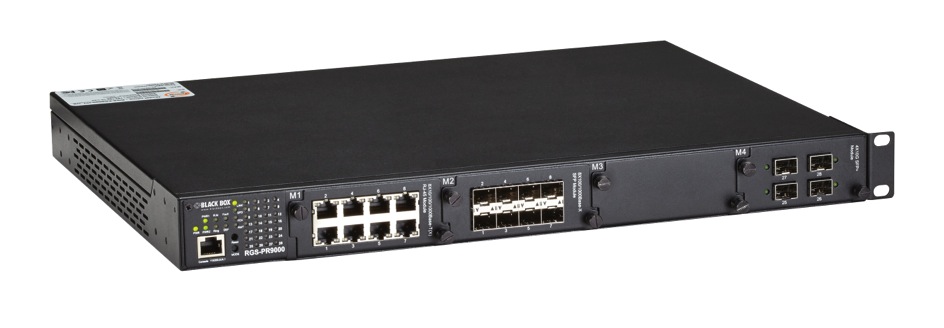 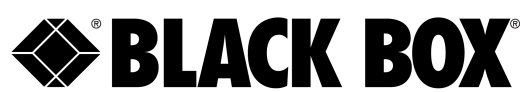 [Speaker Notes: New low voltage power supply available for LE2700 series.
LE2700LV is the chassis with dual low voltage supplies included, 20-72VDC.
Spare low voltage power supply is the LE2700LV-PS.
Obtained EN 61850-3 certification for the LE2700 chassis.  Certification testing performed for EMC, climatic, and mechanical conditions.
EN 61850-3 is an IEC standard for electrical substation automation.

Complies with IEEE 802.3az energy efficient standards
Field upgradable]
Building Automation Example
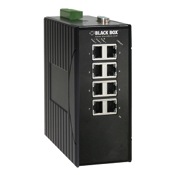 LEH906A-2SFP
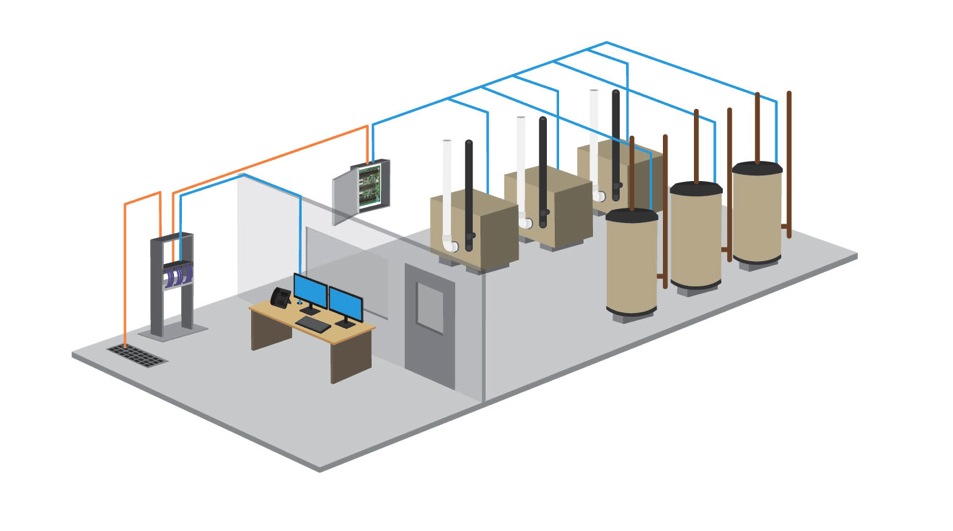 LE2700A
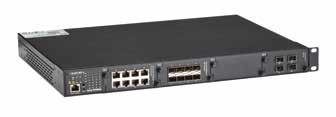 Hardened switches enable remote monitoring and control of HVAC equipment reducing OPEX and improving system uptime
LEH900 series provide access links to boilers, air conditioning
LE2700 series supports 10/100/1000 copper links for local aggregation and 10-GbE for high-speed uplinks
[Speaker Notes: Use LE2700 as aggregation switch]
LEH900/1000/1100/1200 SeriesFast Ethernet Industrial Managed Switches
(6 -16) 10/100BASE-TX ports
(2) 100BASE-FX fiber ports or (2) 1000-Mbps SFP uplinks
Redundant DC power
Extended operating temp: 40 to +75o C
DIN-rail Mounted
Fully managed
Support for high availability protocols and redundant rings

LEH1200 series are certified for use in Class1/Division2 hazardous environments (oil/gas)
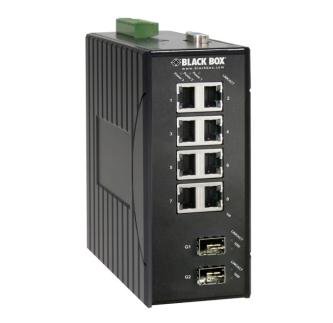 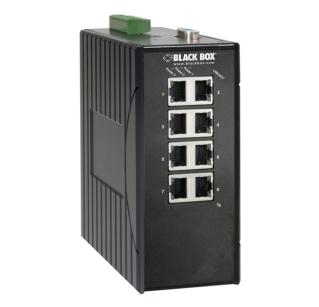 [Speaker Notes: Managed switches support high availability features such as spanning tree, redundant ring topologies, link aggregation, IP multicast.
Managed switches can be configured and monitored remotely via web or SNMP interfaces.
Road]
Networking Example — Surveillance
Industrial network setup in an Alpha-Ring for redundancy.
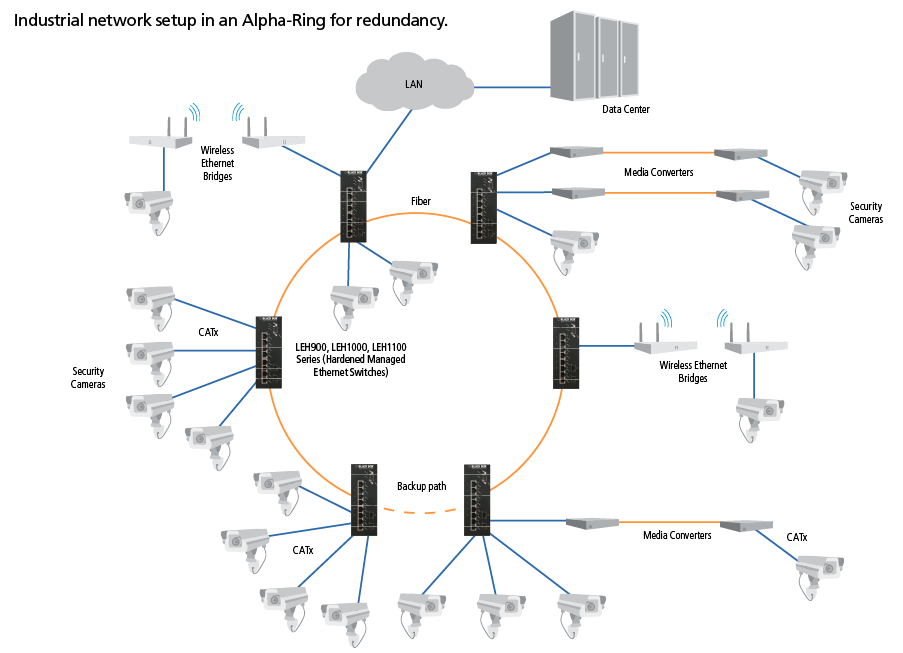 LAN
Data Center
Wireless Ethernet Bridges
Media Converters
Fiber
SecurityCameras
CATx
LEH900, LEH1000, LEH1100 Series (Hardened Managed Ethernet Switches)
SecurityCameras
Wireless Ethernet Bridges
Backuppath
CATx
Media Converters
CATx
[Speaker Notes: Use LE2700 as aggregation switch

NOTE: PICK UP DIAGRAM NETWORKING DMP P. 19]
Industrial EthernetUnmanaged Gigabit Switches
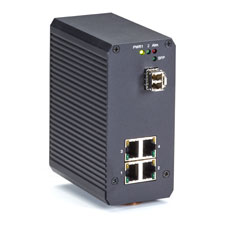 Standard and PoE+ models
Extended temp range:  -20 to +70o C
IP31 metal enclosure for use in harsh indoor environments, DIN rail mount
Dual DC power inputs
SFP port enables single-mode or multimode Gigabit fiber uplinks
LGH1004A
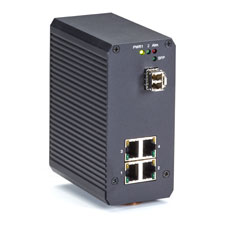 LPH1004A (PoE+)
IP Security Camera Backhaul via PoE Switches
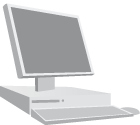 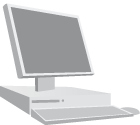 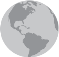 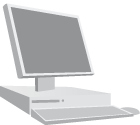 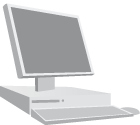 Remote Clients
Local Clients
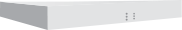 Router
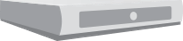 Network Video Recorder
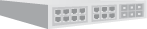 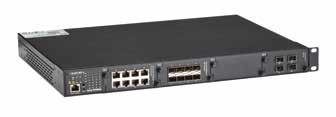 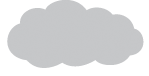 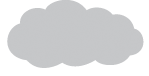 Analytics Software
PoE Switch
LAN
Internet
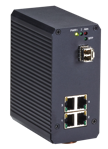 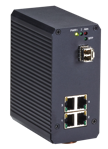 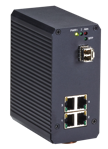 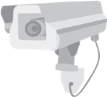 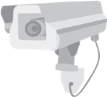 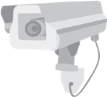 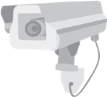 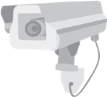 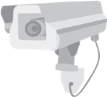 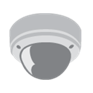 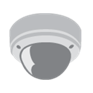 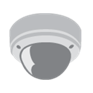 IP PoE Cameras
[Speaker Notes: Here is a security surveillance example using PoE switches with IP cameras.
In this example the remote cameras are powered from the LPH1004A PoE switch.  This is an Industrial Ethernet gigabit switch that is designed for harsh environments with extended temperature range.
The LPH01004 gathers camera traffic and has a fiber uplink to backhaul the video long distances to the aggregation switch or command center where data is stored or analyzed by security personnel.

Another popular application for PoE switches and media converters is to backhaul data from wifi access points.
The value of PoE is that it allows installers to complete the project more quickly and at lower cost by avoiding the cost and time associated with installing AC power circuits in remote locations.  PoE switches and converters not only transport the data but deliver power to IP cameras and wifi access point, too.]
Resources
Industrial Ethernet Switches
www.blackbox.com/Store/Results.aspx/Networking/Industrial/n-4294956767
  
Blog: 5 Ways Industrial Switches are Different
http://blog.blackbox.com/technology/2011/10/5-ways-industrial-devices-are-different/
  
White paper: Ethernet in Harsh Environments
http://go.blackbox.com/forms/Fluke-EnetHarsh-Whitepaper
 
Videos: 
Industrial Ethernet Switches
http://go.blackbox.com/Video_hardened-switches-product-overview

Industrial Switch Demo
http://go.blackbox.com/Video_hardened-switches-product-demo
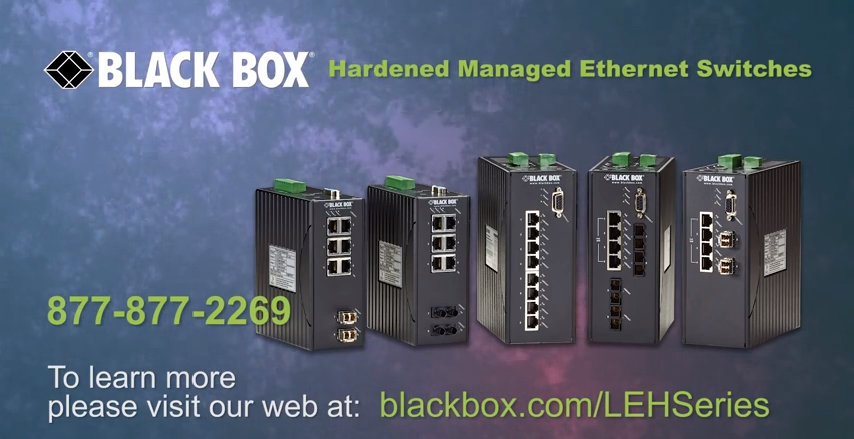 The Black Box Difference
Free application engineering
24/7 lifetime technical support
No-hassle 45-day returns
No-questions-asked warranty
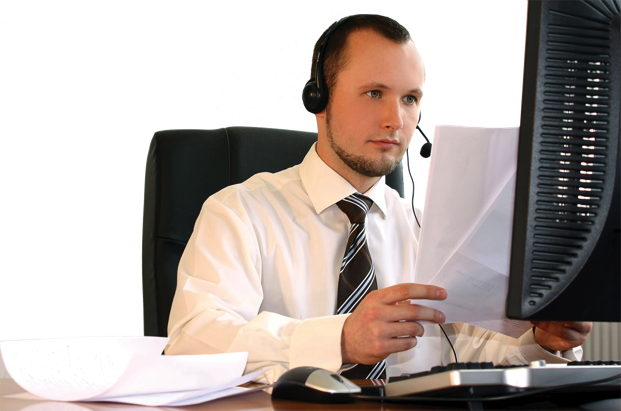 724-746-5500 or blackbox.com